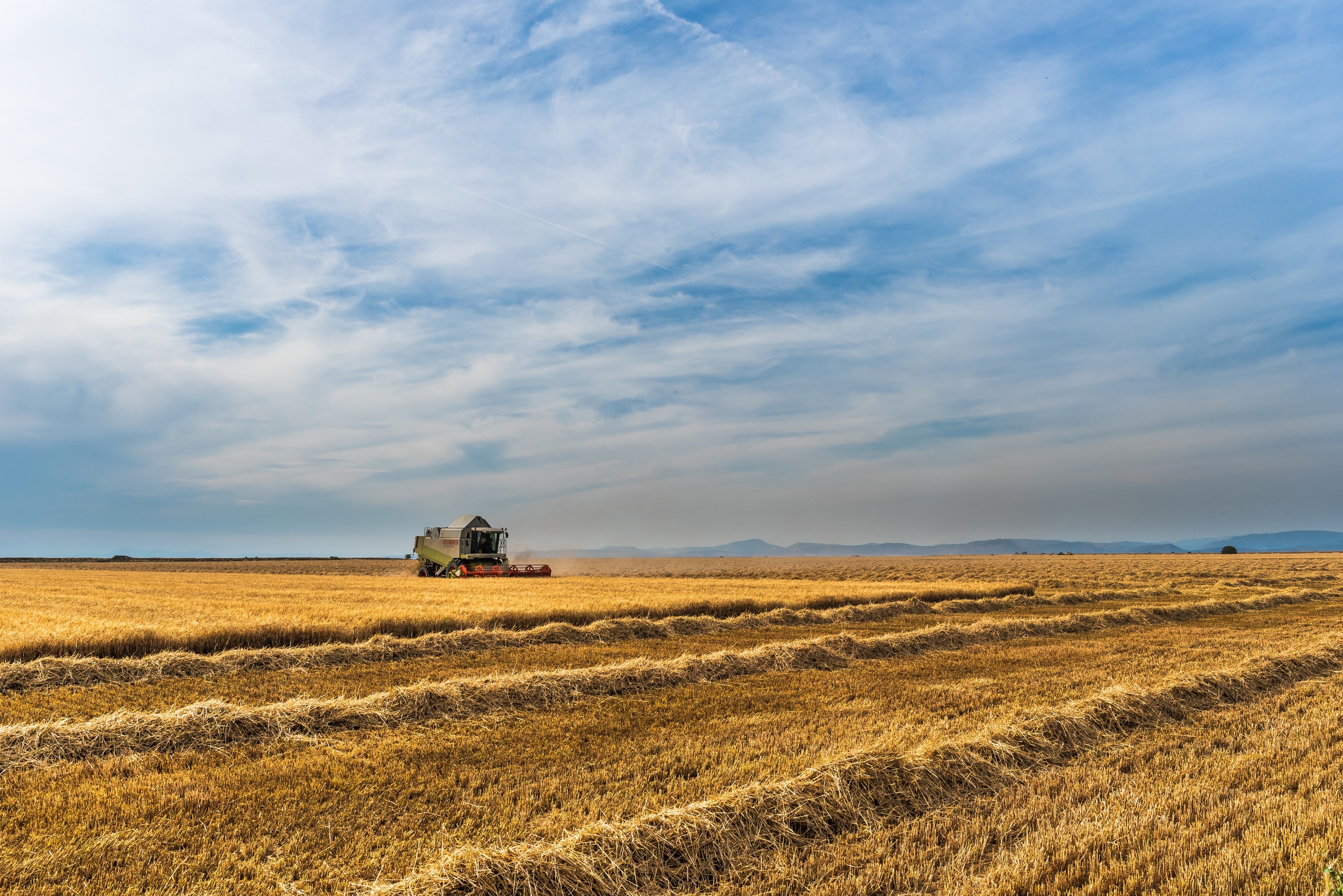 IX. Sjednica Savjeta za Slavoniju, Baranju i Srijem
______________________________________________________________________
Orahovica, 3. rujna 2019.
Grade se 54 vrtića u pet slavonskih županija 
(ukupno 200 vrtića u cijeloj Hrvatskoj)
MINISTRICA POLJOPRIVREDE
	mr. sc. Marija Vučković